Take Charge… Help Prevent Health Care Fraud and Abuse!
Presented by Statewide Health Insurance Benefits Advisors (SHIBA), Washington state’s SMP
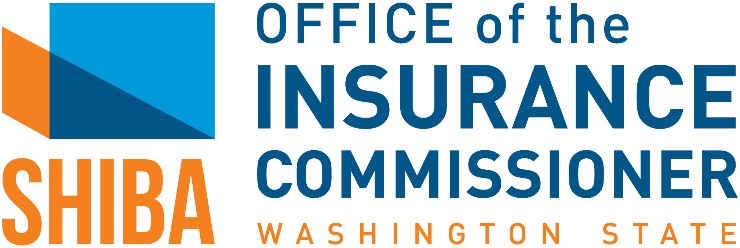 SMP program funded by the U.S. Administration for Community Living
[Speaker Notes: SMP Group Education PowerPoint Presentation, 10-minute version: Revised March 2015
Notes that are in italics are meant as notes to the facilitator, not to be read aloud. Notes that are not in italics are meant to be read with the slide.  

Suggested Content & Timing: 10-minute presentation 
Consequences of Fraud, Errors, and Abuse: 3 minutes
SMP Program: 1 minute
Medicare Fraud and Abuse: 3 minutes
Protect, Detect, Report: 3 minutes

Publications to order from Fulfillment and bring to presentation:
Personal Health Care Journal, SHP862
Stop Medicare fraud fact sheet, SHP 800

Order from SMP Resource Library
MSN Fact Sheet (you will need to sign in to www.smpresource.org)

Tips
If possible, have your partner organization introduce you.  
Do something creative to get the audience’s attention right away, especially with shorter presentations. See the SMP Group Education Training Manual for suggestions and additional information. 

Suggested Script
Thank you for allowing me to take a few minutes of your time. My name is (name) and I am here with the (State) Senior Medicare Patrol program. In today’s presentation, I will talk to you about Medicare fraud and abuse, how they affect YOU, and how you can take charge to help prevent fraud and abuse in three easy steps: protect, detect, and report.]
Medicare Fraud, Errors, and Abuse Affect…
Everyone
Billions of taxpayer dollars lost to improper claims
Medicare trust fund at risk
Medicare Beneficiaries
Higher premiums
Less money for needed benefits
Quality of treatment
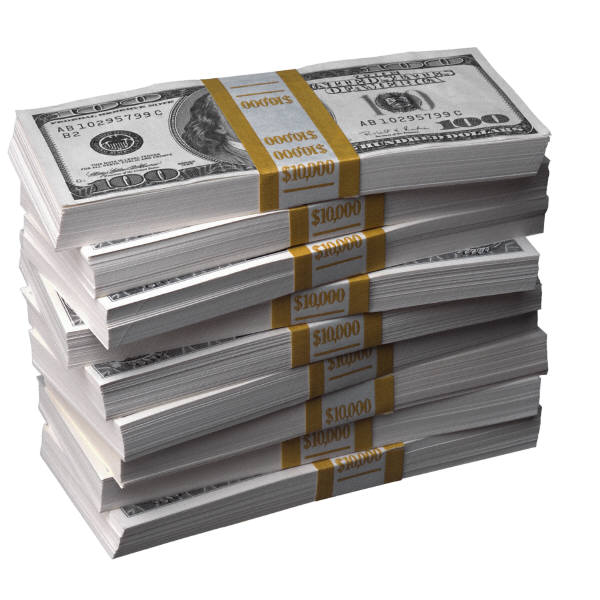 2
[Speaker Notes: Suggested audience interaction to introduce this slide – ask the audience: 
How many of you are Medicare beneficiaries? (raise hands)
How many of you are caregivers? (raise hands)
How many of you pay taxes? (raise hands)

You might be wondering, why should I care about Medicare fraud? Well, Medicare fraud, errors, and abuse affect everyone!

Each year, Medicare loses BILLIONS of taxpayer dollars to improper claims.
This puts the Medicare trust fund at risk for everyone and affects the future of the Medicare program.

Medicare fraud, errors, and abuse also affect current Medicare beneficiaries because they result in higher Medicare premiums and waste money that could be used to increase and improve health care services.]
Consequences of Medicare Fraud, Errors, and Abuse
3
[Speaker Notes: Medicare fraud, errors, and abuse can also cause serious personal consequences for beneficiaries, such as medical identity theft, negative health impacts, and personal financial losses. 

Medical Identity Theft
Medical identity theft occurs when a beneficiary’s Medicare number is misused, either by a provider, a supplier, or by someone posing as the real beneficiary in order to receive medical care. Such Medicare numbers are considered “compromised.” Medicare numbers are for life, even if stolen or misused, so a beneficiary whose number is compromised may be affected forever by false claims against his or her Medicare number. 

Health Impact 
Receiving health care from a fraudulent provider can mean the quality of the care is poor, the intervention is not medically necessary, or worse: The intervention is actually harmful. A beneficiary may later receive improper medical treatment from legitimate providers as a result of inaccurate medical records. Additionally, because of inaccurate or fraudulent claims to Medicare, beneficiaries may be denied needed Medicare benefits.  

Personal Financial Losses
Because Medicare numbers also contain Social Security numbers, financial fraud can be a side effect of having one’s Medicare number compromised. Medicare numbers are as valuable as Social Security numbers to thieves who wish to set up credit card accounts with someone else’s identity.

Also, there may be legal consequences for beneficiaries who are complicit in fraud and abuse, since participating in schemes to defraud Medicare is illegal!]
What is the Senior Medicare Patrol?
4
[Speaker Notes: The Senior Medicare Patrol is here to help you avoid these problems.

Senior Medicare Patrol programs, or SMPs, help Medicare and Medicaid beneficiaries prevent, detect, and report health care fraud. By doing so, we help preserve the integrity of the Medicare and Medicaid programs. Because this work often requires face-to-face contact to be most effective, SMPs nationwide rely on approximately 5,000 volunteers who are active each year to help in this effort.

Suggested Handout: SMP Brochure (available in multiple languages)
www.smpresource.org > Resources for SMPs > SMP Resource Library]
What is Medicare Fraud?
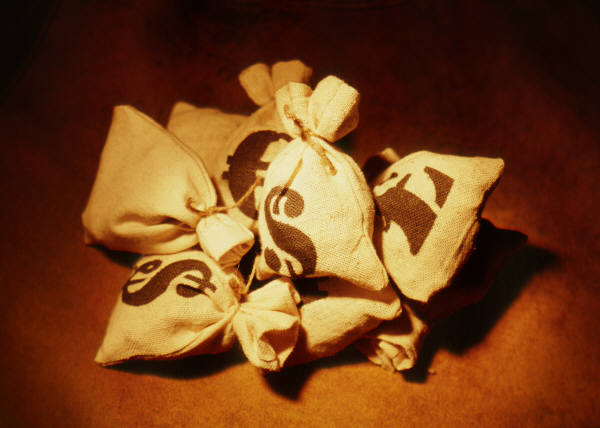 Intentionally billing Medicare for services that were not received or billing for a service at a higher rate than is actually justified
5
[Speaker Notes: Now that we’ve learned a little bit about Medicare, let’s look at Medicare fraud. 
Medicare fraud involves intentionally billing Medicare for services that were not received, or billing for a service at a higher rate than is actually justified.]
What is Medicare Abuse?
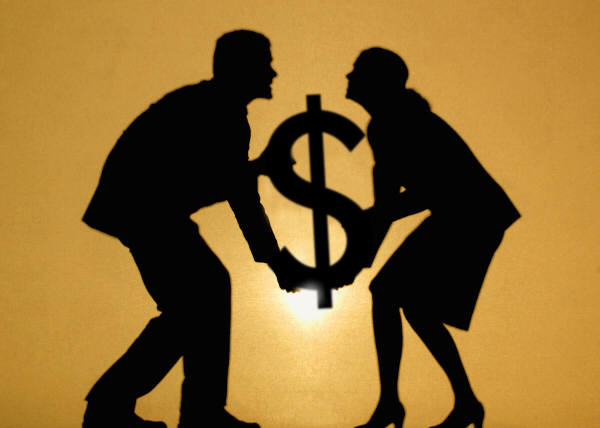 Providers supply services or products that are not medically necessary or that do not meet professional standards
6
[Speaker Notes: Next, what is Medicare abuse?
Medicare abuse occurs when providers supply services or products that are not medically necessary or that do not meet professional standards. Medicare fraud and abuse are very similar and many times overlap.]
Examples of Fraud & Abuse
7
[Speaker Notes: Here are some examples of fraud and abuse:
Billing for services, supplies, or equipment that were not provided
Billing for excessive medical supplies
Obtaining or giving Medicare number for “free” services; treat any offer of free services in exchange for your Medicare or health care identification number with caution
Improper coding to obtain a higher payment
Unneeded or excessive x‐rays and lab tests
Claims for services that are not medically necessary
Using another person’s Medicare number, or letting someone else use your number, to obtain medical care, supplies, or equipment]
Examples of COVID-19 SCAMS
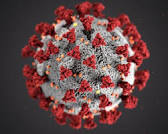 Scammers offer free Corona tests
Price-Gouging high-demand items
Phony Contact Tracing Calls or Text messages
Con artists offer free Vaccine
8
[Speaker Notes: And here are some examples of what Con artists are doing – though they often change tactics so by the time you see this there may be more COVID-19 related scams. 

Some scammers are calling and offering free coronavirus test.  Others are offering Protective equipment, hand-sanitizers and other high-demand items that people are clamoring for during this pandemic.

Scammers are offering free Coronavirus tests and testing kits.

Lately con artists are using email and text messages to let people know they’ve been in contact with someone that tested positive.  All the recipient needs to do is click on a link.  Then that link can infect your device or laptop, steal emails.

 
Be wary and never give out your personal, financial or confidential information to someone you don’t know.  Do not click on links that may be from someone you do not know.

And regarding those free coronavirus tests and free vaccines, at this time there is no FDA approved coronavirus vaccine or cure for COVID 19.]
Be cautious!
9
[Speaker Notes: Be cautious of all calls, texts, emails, letters or visitors selling COVID-19 test kits or anything related to COVID.  

Ultimately what all the scam artists are trying to do is to separate you from your Medicare number and/or your credit card number and/or your personal information.]
Three Steps to Prevent Health Care Fraud
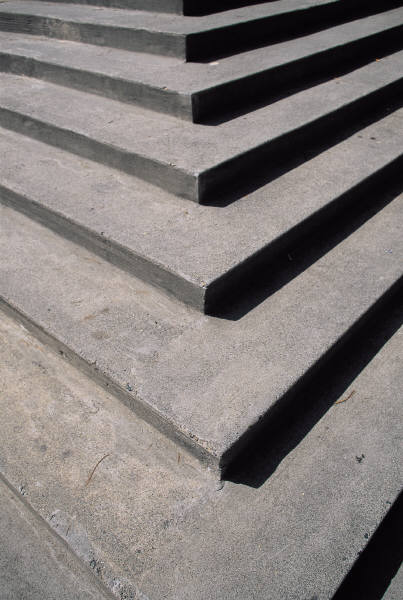 Protect
	 2) Detect  
		    3) Report
10
[Speaker Notes: So, what can YOU do to take charge and help prevent Medicare fraud, errors, and abuse? I am here to tell you how in three easy steps: protect, detect, and report.]
Step 1: Protect Yourself and Others from Medicare Fraud
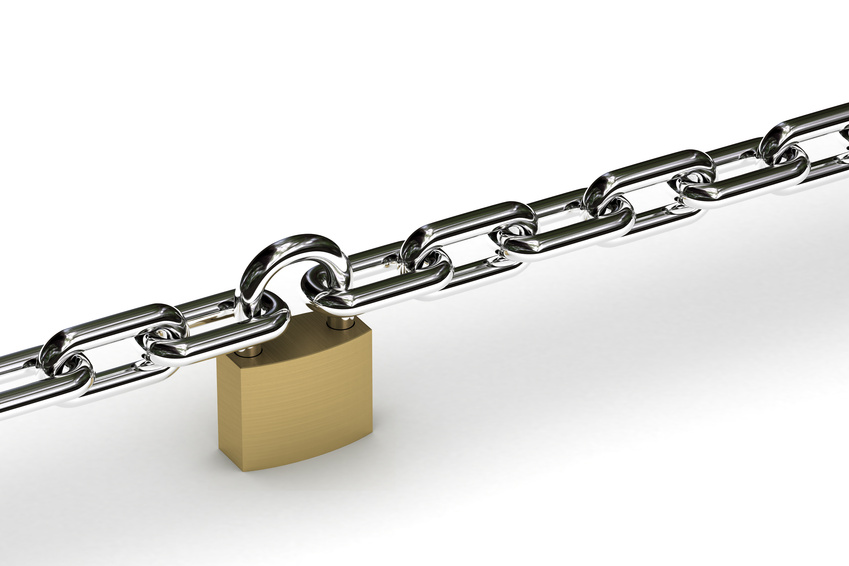 11
[Speaker Notes: First, protect yourself and your loved ones from Medicare fraud and abuse!
Do treat your Medicare and Social Security cards and numbers like your credit card. Don't give out your Medicare number except to your doctor or other Medicare provider. Don’t carry your Medicare card unless you will need it. Only take it to doctors’ appointments, visits to your hospital or clinic, or trips to the pharmacy.
Do watch out for identity theft. Scam artists will not only use your Medicare number to defraud the Medicare system, but this is also one way that people can steal your identity, since your Social Security number is typically included in your Medicare number! 
Do be aware that Medicare doesn’t call or visit to sell you anything. However, Medicare does now require their contractors to contact beneficiaries from time to time, so make sure to be vigilant. Keep in mind that you don’t have to talk to anyone who calls you or shows up at your door who you do not trust…Medicare contractors will understand. 
Do be cautious of offers for “free” medical services. If it sounds too good to be true, it probably is!
Do pass it on! Share this information with friends and family members who might not already know how to prevent Medicare fraud and abuse.]
Step 2: Detect Medicare Fraud & Abuse
Track medical appointments on your calendar or get a Personal Health Care Journal
Review Medicare Summary Notices (MSNs) and other statements for:
 	   1. Services you didn’t receive
	   2. Double-billing 
	   3. Services not ordered by your doctor
Access your Medicare information at www.MyMedicare.gov.
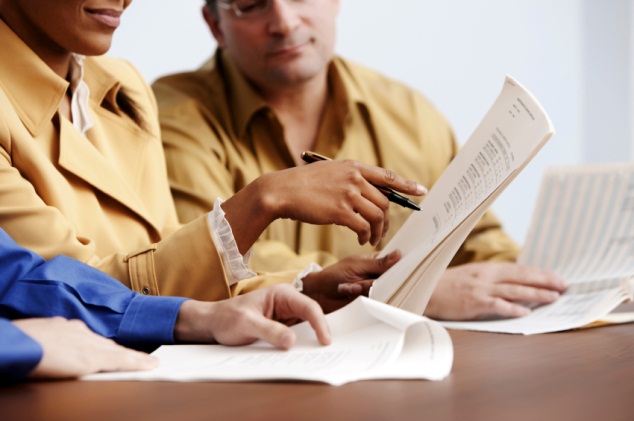 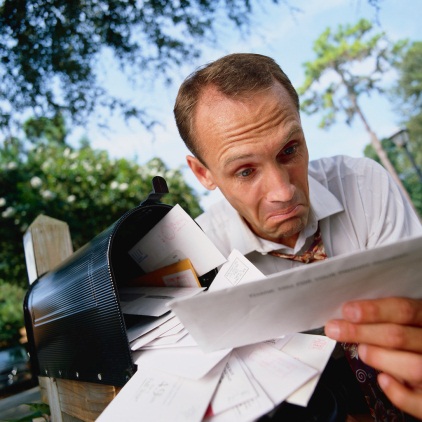 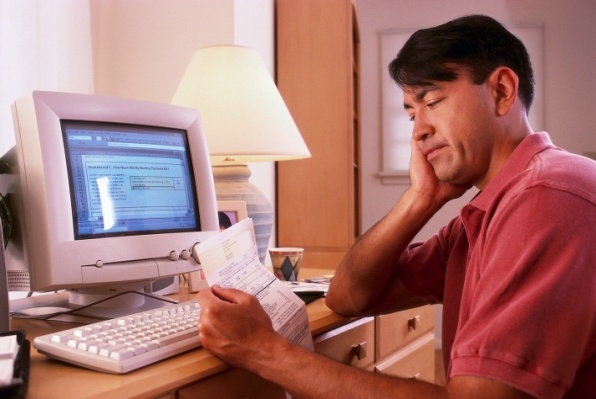 12
[Speaker Notes: Second, detect Medicare fraud and abuse. Even when you do everything right, there is a chance that you could be a target of health care fraud. There are many ways that your personal information can be used without your permission.
Record doctor visits, tests and procedures on a calendar or be sure to get one of our personal health care journals.  (NOTE TO PRESENTER:  Be sure to bring personal health care journal to make available to participants.)
Always review your Medicare Summary Notice and Explanation of Benefits for mistakes.
Look for three things on your billing statements:
Charges for something you didn’t receive
Billing for the same thing twice, and 
Services that were not ordered by your doctor
Compare your Medicare Summary Notices and other statements to your calendar or personal health care journal along with prescription drug receipts to make sure they are correct.
Access to your current Medicare account is available 24 hours a day at www.MyMedicare.gov.

Suggested Handouts: MSN Fact Sheet and Personal Health Care Journal 
Available in multiple languages at www.smpresource.org > Resources for SMPs > SMP Resource Library  (Customized SHIBA journals are available for ordering through Fulfillment – see My SHIBA to order.)]
Step 3: Report Suspected Medicare Fraud and Abuse
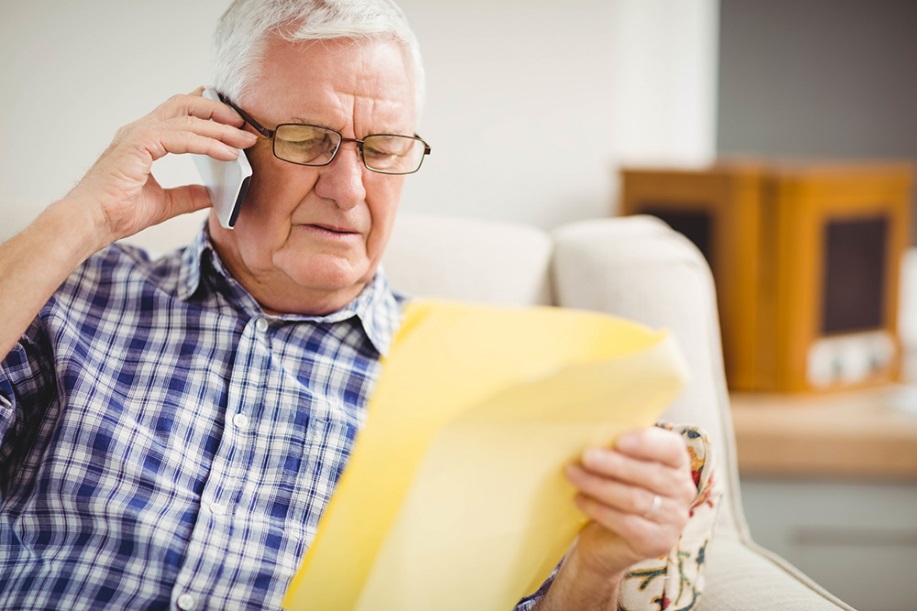 Call the provider.
Gather information and documentation.
Contact your SMP. 
This is a free and confidential service!
13
[Speaker Notes: Third, if you detect or suspect fraud or abuse, report it. You will protect other people from becoming victims and help to save your Medicare benefits. To report your concerns:
First, if you have questions about information on your Medicare Summary Notice (or MSN) or Explanation of Benefits (or EOB), call your provider or plan to find out if it was an error that they can correct without taking any further action. 
If you are not satisfied with the response you get or are not comfortable calling your provider or plan, gather all of the facts that you can about your situation.
Make sure you have your MSN or EOB and any other supporting documentation that shows the possible fraud or abuse. 
Then, contact your SMP if you need help.
Please keep in mind that services provided by your SMP are free and confidential.]
Three Steps to Prevent Health Care Fraud
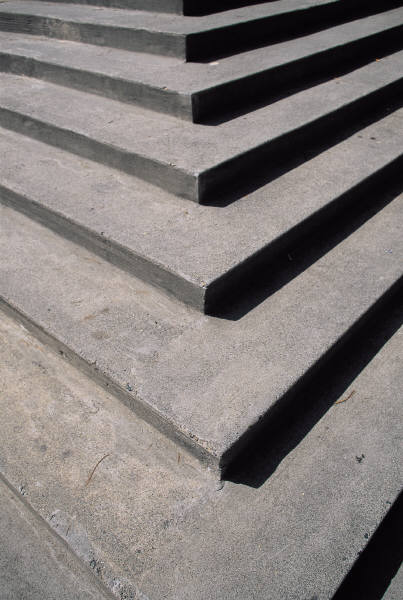 Protect
	 2) Detect  
		    3) Report
14
[Speaker Notes: Remember how YOU can take charge and help prevent Medicare fraud, errors, and abuse in three easy steps: protect, detect, and report! And remember to take what you know and “pass it on” to friends and loved ones who might not be as familiar with this information.]
Contact your state SMP: SHIBA
Visit us online: www.insurance.wa.gov
For more information 
Call toll-free: 1-800-562-6900
To report suspected fraud/abuse
For training, speakers, and/or materials
To volunteer with the SMP program
15